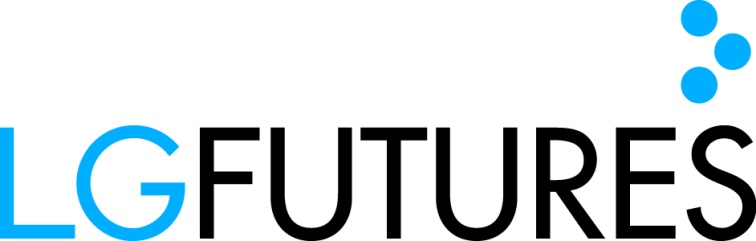 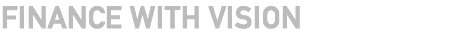 Responding to the Fair Funding Review Discussion Paper:
Analysis for the Society of Discount Council Treasurers 

August 2016
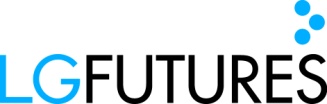 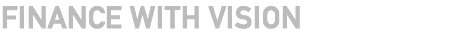 [Speaker Notes: Established in 2004
focus on local government
Over 200 local authority clients
Key areas of support:
Financial management
Funding Briefing Service 
Training 

2013/14 Settlement
Business Rates Retention
Local Government Funding
Medium-term Resource Planning]
Report overview
This paper begins by providing background information regarding the review and how its fits in to the 100% Business Rates Retention agenda.
The paper then goes on to consider the questions raised in the discussion paper, breaking them down into five groups.
Finally, the paper sets out its conclusions.
2
1. Context
This section sets out the broad context for the 100% Business Rates Retention paper and the Fair Funding Review discussion paper.
It the most simple terms, the Fair Funding assessment will determine each authority’s starting level of funding in 2020, while the Business Rate Retention Scheme determines authorities potential revenue in subsequent years.
The relationship between the Fair Funding Review and the 100% Business Rates Retention paper is illustrated in the following slides.
3
Context (cont.)
The Fair Funding assessment will determine each authority’s starting funding position in 2020.
For example, in the accompanying diagram, Authority A has baseline funding (■) of £5m and Authority B has baseline funding of £3m.
Authority A
£5m
First year
Subsequent years
Authority B
£3m
First year
Subsequent years
Baseline Funding
4
Section 1 (cont.)
The Business Rate Retention Scheme will determine, first of all, the share of business rates allocated to shire districts. 
This will be determined by the split between districts and counties. The split is currently 80:20, with the majority assigned to shire districts, but this may change in future.
In this example, Authority A’s share of business rates (■) is £4m, while Authority B’s share is £5m.
Authority A
£5m
£4m
First year
Subsequent years
Authority B
£3m
£5m
First year
Subsequent years
Share of Rates
Baseline Funding
5
Section 1 (cont.)
After the share of business rates are determined, these are compared to authorities’ baseline funding levels. 
If the share of rates is lower than the baseline funding level, the authority will receive a top up (■). In this example, Authority A would receive a top up of £1m.
If business rates are greater than the baseline funding level, the authority will lose some of its business rate revenue in the form of a tariff (■). In this example, Authority B would incur a tariff of £2m.
Authority A
+£1m
£5m
£4m
First year
Subsequent years
Authority B
-£2m
£3m
£5m
First year
Subsequent years
Top up
Share of Rates
Tariff
Baseline Funding
6
Section 1 (cont.)
Under the proposed system, authorities would retain 100% of the growth in their share of business rates in future years. 
Their top up and tariff would remain unchanged, after adjusting for inflation.
This means that if rates grow, an authority would benefit from additional revenue relative to their baseline funding position (+£). Under the current system, some authorities may be subject to a levy on this growth; however, the government has announced its intention to remove this levy under the new system. 
If business rates shrink, then the authority would receive less revenue relative to their baseline position (-£).
Authority A
If business rates grow
+£
+£1m
-£
£5m
If business rates shrink
£4m
First year
Subsequent years
Authority B
If business rates grow
+£
-£2m
-£
If business rates shrink
£3m
£5m
First year
Subsequent years
+£
Top up
Share of Rates
Revenue gains
-£
Tariff
Baseline Funding
Revenue losses
7
Section 1 (cont.)
For each authority, the potential risks or rewards of the system are determined by the ratio of its initial share of rates (■) to its baseline funding (■). The higher this ratio, the higher are both the risks and the rewards.
In this example, Authority B faces proportionally higher risks and rewards than Authority A,  as every 1% change in its business rates would be equivalent to a larger percentage of its baseline funding.
Authority A
If business rates grow
+£
+£1m
-£
£5m
If business rates shrink
£4m
First year
Subsequent years
Authority B
If business rates grow
+£
-£2m
-£
If business rates shrink
£3m
£5m
First year
Subsequent years
+£
Top up
Share of Rates
Revenue gains
-£
Tariff
Baseline Funding
Revenue losses
8
Section 1 (cont.)
Finally, the government intends to continue applying a safety net, which will limit the potential loss to each authority if its business rate shrinks. 
The safety net is set relative to each authority’s baseline funding position. It specifies a maximum reduction in revenue as a percentage of the baseline funding level. 
In this example, both Authority A and Authority B would be guaranteed the same maximum reduction of x% of their baseline funding. The pound value of this maximum reduction (-£) would be greater for Authority A, as it has a higher baseline funding level.
Authority A
+£1m
-£
£5m
If business rates shrink
£4m
First year
Subsequent years
Authority B
-£
-£2m
If business rates shrink
£3m
£5m
First year
Subsequent years
-£
+£
Top up
Share of Rates
Revenue losses with safety net
Revenue gains
-£
Tariff
Baseline Funding
Revenue losses
9
Section 1 (cont.)
In summary
The Fair Funding assessment will be the primary determinant of your authority's revenue at the outset of updated Business Rate Retention Scheme.
The share of business rates allocated to an authority (versus counties) will not affect initial levels of funding, as higher or lower shares will be exactly offset by higher or lower tariffs and top ups. Only the results of the Fair Funding assessment will affect the initial levels of funding for your authority. 
However, the share of business rates will affect potential revenue gains from growth in your authority’s business rates in subsequent years.
A higher share of business rates at the outset will also increase the potential for revenue losses. However, the maximum downside risk is limited by the safety net. Based on the current system, the maximum loss to a shire district’s revenue, as a percentage of its baseline funding position, will be the same regardless of its initial share of business rates.
2. Fair Funding Review
This section examines the questions put forward in the Business Rates Reform document titled ‘Fair Funding Review: Call for evidence on Needs and Redistribution’ (DCLG, July 2016).
We focus on the implications for shire districts, both as a group and individually. Specifically, we examine the questions to assess whether:
There is a potential response which would unambiguously benefit shire districts as a whole;
There is a potential response which would unambiguously benefit some shire districts but penalise others; or
Where it is not yet possible to identify which shire districts would benefit from or be penalised by the question being asked.
11
Fair Funding Review (cont.)
The questions can be classified into five broad groups:
How to assess authorities’ relative levels of need;
Whether or not to update changes in local tax;
How to smooth the transition to new funding levels;
Whether or not to assess need at higher geographies; and
Whether additional incentives should be included in the needs assessment.
The following slides address each of these groups in turn.
12
Question Group 1 – How to assess relative needs?
The first set of questions relate to the formulae used to assessed relative funding needs:
Question 1 – What is your view on the balance between simple and complex funding formulae?
Question 2 – Are there particular services for which a more detailed formula approach is needed, and – if so – what are these services?
Question 3 – Should expenditure based regression continue to be used to assess councils’ funding needs?
Question 4 – What other measures besides councils’ spending on services should we consider as a measure of their need to spend?
Question 5 – What other statistical techniques besides those mentioned above should be considered for arriving at the formulae for distributing funding?
Question 6 – What other considerations should we keep in mind when measuring the relative need of authorities?
13
Question Group 1 – How to assess relative needs?
Implications for shire districts:
These questions would not appear to affect the share of funding allocated to shire districts as a whole. 
Under the existing system, DCLG sets control totals for each service. It then uses its formulae to allocate funding between local authorities, subject to the constraints of these control totals.
The majority of these questions would affect how the quantum of funding available to shire districts would be distributed. This means it is effectively a zero-sum game among shire districts. 
Furthermore, there are no details provided on what the alternative allocation methods would look like. This means it is not possible to identify which shire districts would benefit from, or be penalised by, the proposed changes implied by these questions.
14
Question Group 1 – How to assess relative needs?
Suggested response:
Two potential responses to Question 6 are as follows:
First, Shire Districts could argue for an increase in the control total assigned to District-Level Environmental, Protective and Cultural Services (ECPS). This need block currently accounts for 92% of shire districts’ total assessed needs. This argument would need to be supported with reference to additional cost pressures facing shire districts. 
Secondly, shire districts could argue for additional funding – relative to unitaries, metropolitan districts and the London Boroughs – to reflect the lack of economies available to shire districts. This argument could be based on the relatively small populations for the shire districts.
15
Question Group 1 – How to assess relative needs?
Rationale:
In 2013/14, shire districts’ assessed needs was comprised mainly of the District-Level EPCS block.
This is allocated as an amount per resident, plus top-ups to reflect (i) population density, (ii) population sparsity, (iii) additional population in the form of commuters and visitors, (iv) deprivation, as measured by income / employment benefits, disability benefits, and residents’ country of birth, and (v) an Area Cost Adjustment to reflect local variation in wage and salary costs.
Figure 1 – Shire districts’ assessed needs in the Relative Needs Formula 2013/14
16
Question Group 1 – How to assess relative needs?
Rationale (cont.):
Assessed needs for District-Level EPCS are also allocated to unitaries, metropolitan districts and London Boroughs. These authorities also provide district-level services.
At the England level, these other authorities receive around two-thirds of total assessed needs for District-Level EPCS, as illustrated in the accompanying chart.
Figure 2 – Recipients of District-Level EPCS by authority type 2013/14
17
Question Group 1 – How to assess relative needs?
Rationale (cont.):
Finally, DCLG sets the control totals for each needs block by judgement. 
In 2013/14, 15% of notional funding was allocated to local authorities based on the District-Level EPCS formula.
Figure 3 – Breakdown of control totals for assessed needs in 2013/14
18
Question Group 1 – How to assess relative needs?
Rationale (cont.):
As a group, shire districts would benefit from increasing the size of the control total for District-Level EPCS, their main source of assessed needs.
The existing control totals are set by judgement. Given the lack of a methodology for determining the existing control totals, it is difficult to provide a technical argument for this.  
Arguments for increasing the control totals could be based on evidence of growing cost pressures facing district-level services.  This decision by Ministers is a subjective one and therefore may be influenced by successful lobbying (e.g. in the same way that government created the Rural Services Delivery Grant).
19
Question Group 1 – How to assess relative needs?
Rationale (cont.):
Another argument is that the existing District-Level EPCS formula penalises shire districts who are not able to exploit the same economies of scale as larger authorities.
For example, assume Authority A and Authority B have identical characteristics in terms of density, sparsity, deprivation and labour costs. If Authority A has twice the population of Authority B, it will have twice the assessed needs. This is despite the fact that Authority A has more potential to reduce average expenditure-per-resident; for example, by spreading the cost of overheads over a larger number of residents.
This is partly addressed by the Fixed Cost component of the needs assessment formula. This is a set amount of assessed need per council (rather than per resident), regardless of its size. However, in 2013/14, Fixed Costs only accounted for 1.7% of shire districts total assessed needs, or 0.2% of assessed needs for all authorities in England.
20
Question Group 1 – How to assess relative needs?
Rationale (cont.):
In 2016/17, the median population of shire districts was less than half that of other authorities, as illustrated in the accompanying chart.
In response to Question 6, shire districts could therefore request that CLG considers changes to the formula to reflect the lack of economies of scale available to shire districts, potentially by increasing the size of the Fixed Amount control total.
Figure 4 – Population size 2016
Unitaries, Metropolitan Districts and London Boroughs
Median = 107k
21
Question Group 2 – How to account for local tax growth?
Consultation question relating to council tax growth:
Question 7 – What is your view on how we should take into account the growth in local taxes since 2013-14?
22
Question Group 2 – How to account for local tax growth?
Implications for shire districts:
This asks whether growth in council tax and business rates should be considered when taking into account the total resources available to local councils. 
No details are provided on how local tax growth would be reflected in future funding allocations. For example, it is unclear whether this will apply to individual authorities, or whole groups of authorities (e.g. shire districts). 
It would be reasonable to assume that those shire districts who have seen faster local tax growth would be better off if the funding allocations ignored this increase in resources. Shire districts who have seen slower or negative tax growth may benefit from have these lower tax levels being reflected in the funding allocations.
There may be potential gains for shire districts as a whole given that that county councils have increased their tax revenues faster, on average, than shire districts.
23
Question Group 2 – How to account for local tax growth?
Suggested response:
Shire districts could request that CLG takes into account the more rapid growth in counties’ council tax rates, as a group, since 2013/14.
CLG could update the assumed split in council tax revenue between counties and shire districts. In the current distribution formula, the assumed council tax revenue in every two-tier area is split 15.1% / 84.9% between shire districts and county councils, respectively.
LG Futures estimates that in 2016/17, the average shire district’s share of council tax revenue was only 12.9%.
This is likely to fall further, given the faster growth in counties’ council tax rates. This is because counties are able to increase their tax rates by an additional 2% annually in the form of the Adult Social Care precept (in addition to a 2% increase in the basic rate) without recourse to a referendum.
24
Question Group 2 – How to account for local tax growth?
Rationale:
The 2013/14 Formula Funding model deducts notional funding from local authorities on the basis of their notional council tax revenue. This reflects the ability to finance service expenditure locally. 
This deduction is based on each authority’s council tax base, measured in Band-D equivalent properties. For a given geographical area, the tax base is notionally split between the lower-tier (e.g. shire districts), upper-tier (e.g. county councils), fire and police authority.
Of the shares allocated to the lower- and upper-tiers, it is assumed that 15.1% of the tax revenue is received by the lower-tier / shire district and 84.9% is received by the upper tier / county council. 
In 2016/17, the average shire district share was only 12.9%.
25
Question Group 2 – How to account for local tax growth?
Rationale (cont.):
As illustrated, county councils have increased their average council tax rate by at least twice as much as the shire district each year since 2013/14.
The Adult Social Care precept means that county councils could theoretically increase their tax rate by an additional 2% for each of the next three years (i.e. an additional 6% by 2019/20).*
Figure 5 – Changes in the Band-D equivalent council tax rate
* For simplicity, this slide ignores the effects of compounding and refers to the simple sum of annual percentage changes.
26
Question Group 2 – How to account for local tax growth?
Rationale (cont.):
Our assumption is that CLG will continue to apply some form of equalisation to reflect potential council tax revenue in 2020 and beyond.
If the new funding system does reflect tax base growth since 2013/14, then shire districts could request that CLG review the assumed split in revenue between lower-tier and upper-tier authorities. This would reflect the relative increase in council tax revenue received by county councils in the form of the Adult Social Care precept.
27
Question Group 3 – How to transition to new funding levels?
Consultation questions relating to transitional protection:
Question 8 – Should we allow significant step-changes in local authorities’ funding following the new needs assessment?
Question 9 – If not, what are your views on how we should transition to a new funding distribution?
28
Question Group 3 – How to transition to new funding levels?
Implications for shire districts:
This issue is likely to represent a zero-sum game for shire districts. 
It is not possible to anticipate which shire districts will benefit from, or be penalised by, changes to future funding allocations. Therefore, it is not possible to say which authorities would benefit from faster or slower transitions under the new system.
The exception is for authorities who were heavily reliant on floor protection in 2013/14, which are more likely to remain reliant on this protection in future, unless there is a radical change to the funding formulae. 
Similarly, authorities who were significantly above the funding floor in 2013/14 are less likely to benefit from transitional protection in future (however, this could also change following a major changes to the funding formulae).
29
Question Group 3 – How to transition to new funding levels?
Suggested response:
Given the lack of details, LG Futures cannot provide a suggested response to this question.
The response is likely to vary from authority to authority, depending on their reliance on damping / floors, and in most cases this is ambiguous given the available information.
30
Question Group 3 – How to transition to new funding levels?
Rationale:
It is not possible to say whether shire districts, as a group, will benefit from or be penalised by future changes to the funding formula.
Historically, transitional protection or ‘damping’ has taken the form of floors and scaling. The current floors – last calculated in 2013/14 – ensured that no local authority would see their funding decrease by more than a set percentage from the previous year. 
This was financed by ‘scaling back’ the grant receive by local authorities whose change in grant would otherwise have been above this floor.
31
Question Group 3 – How to transition to new funding levels?
Rationale (cont.):
The accompanying chart illustrates the share of shire districts’ final funding in 2013/14 was attributable to floors (green) or the proportion by which its funding was scaled back (red).
Figure 6 – Effects of damping and scaling in 2013/14
32
Question Group 3 – How to transition to new funding levels?
Rationale (cont.):
Six shire districts received more than 20% of their funding in the form of damping. This means their assessed funding needs were significantly below their cash funding levels in 2013/14. 
Five shire districts lost funding due to scaling equivalent to more than 20% of their final grant. This means the assessed funding needs of these authorities were significantly above their cash funding levels.
Figure 7 – Effects of damping and scaling in 2013/14
33
Question Group 3 – How to transition to new funding levels?
Rationale (cont.):
All else being equal, it is likely that those authorities who were highly reliant on damping in 2013/14 will continue to be reliant on transitional protection in 2020 and beyond, unless there is a major increase in their assessed needs under the new funding formulae.
Conversely, those authorities who experienced significant scaling in 2013/14 are likely to be penalised by transitional protection, unless the new funding formulae results in a drastic reduction in their assessed levels of need.
For most shire districts though, the benefit or otherwise of future transitional protection is ambiguous, as changes in the funding allocation formula could increase or decrease their assessed share of funding and therefore reliance on damping.
34
Question Group 4 – Should need be assessed at higher geographies?
Consultation questions relating to the level at which needs are assessed and funding is distributed:
Question 10 – What are your views on a local government finance system that assessed need and distributed funding at a larger geographical areas than the current system – for example, at the Combined Authority level?
Question 11 – How should we arrive at the composition of these areas if we were to introduce such a system
Question 12 – What other considerations would we need to keep in mind if we were to introduce such a system?
35
Question Group 4 – Should need be assessed at higher geographies?
Implications for shire districts:
The proposals suggest that funding would be distributed to larger geographical areas than shire districts, and that “it would be the role of the councils within the areas to manage of distribution of funding within them” (paragraph 2.21). 
One suggested approach involves allocating funding to Combine authorities and allowing them to lead the distribution of funding to their constituent councils.
Under this alternative system, individual shire districts could receive more or less funding than they would have under a centralised funding distribution.
A risk is that shire districts as a whole could receive less funding, if resources were diverted away from lower-tier services to higher-tier ones (e.g. for social care).
36
Question Group 4 – Should need be assessed at higher geographies?
Suggested response:
This question has political ramifications that go beyond the scope of this presentation. However, from a purely financial perspective, there could be some risk that resources are diverted from shire districts to other tiers of local government.
To mitigate the risk, SDCT could argue that a share of each geographical area’s funding should be ring-fenced for shire districts. 
Under such an approach, funding could be distributed to larger geographical areas as proposed (such as Combined Authorities), but a share of the area’s assessed needs would be hypothecated and ring-fenced for shire districts. 
The distribution of this funding among the shire districts would then agreed by the area’s constituent councils, as proposed. However, this would prevent the reallocation of funding away from shire districts to other tiers of government.
37
Question Group 5 – What incentives should be included?
Consultation questions relating to incentives:
Question 13 – What behaviours should the reformed local government finance system incentivise?
Question 14 – How can we build these incentives into the assessment of councils’ funding needs?
38
Question Group 5 – What incentives should be included?
Suggested response:
These are open-ended questions, and LG Futures does not have a suggested response specifically for shire districts.
Currently, there are incentives to grow the local housing stock (in the form of council tax revenue and New Homes Bonus) and the business tax base. This could be broadened to incentivise economic growth more generally; for example, based on the estimated growth in VAT receipts at the local authority level. 
Any incentives would not necessarily need to be “built into” the assessment of councils’ funding needs, as suggested in Question 14. In the interests of simplicity and transparency, incentives could operate independently from the needs assessment formulae. For example, the existing business rates retention scheme provides incentives, but does not play a role in determining councils’ assessed needs.
39
Conclusions
Questions 1 to 6 relate to how relative need would be measured, and appear to involve a zero-sum redistribution among shire districts. Without further information, we cannot say how they would affect individual shire districts.
In response to Question 6 (“what other considerations should we keep in mind…”), shire districts could argue for an increase in the control total of the needs block for District-Level EPCS. They could also argue for the formula to better reflect the inability of shire districts to exploit the same economies of scale as larger authorities, such as unitaries. 
In response to Question 7, shire districts could argue for CLG to update assumed tax base splits, to reflect growth in the share of council tax revenue received by counties since 2013/14 relative to shire districts. 
Questions 8 and 9 relate to how much transitional protection should accompany the new funding distribution. The ‘best’ response will vary from authority to authority, and only those shire districts who are currently subject to very high levels of damping / scaling could adopt a position at this point in time.
40
Conclusions (cont.)
Questions 10 to 12 relate to the geography at which need is assessed and funding is distributed. A conservative position would be for shire districts to ask for need to be assessed separately at the shire-district level, and to be ring-fenced accordingly. This would allow the funding to be distributed between shire districts, but prevent the reallocation of funding from lower to higher tiers of local government. 
Questions 13 and 14 ask what additional incentives could be built into the funding system. This is an open question, but responses could include the promotion of broader economic growth; for example, as measured by estimated VAT receipts. In the interests of simplicity and transparency, it could be argued that any such incentive scheme could be developed independently from the assessment of councils’ funding needs.
41
Further Support
This paper suggests responses for districts as a whole and identifies areas where they will have tailored local responses. 
LG Futures is able to provide further support to individual districts that require support in drafting local responses.  This will be for a limited number of questions and therefore can be done with a low level of input from us.  
If any districts require further explanation of the slides they can contact LG Futures directly.
Lee Geraghty, Deputy Director
lee.geraghty@lgfutures.co.uk
07738 000 368
www.lgfutures.co.uk
42